Духовно – нравственное воспитаниемладших школьниковчерез организациювнеурочной деятельности
Малухина Л. В.МАОУ «Гимназия№7»
Базовые национальные ценности
патриотизм 
социальная солидарность 
гражданственность 
семья 
труд и творчество
наука 
традиционные российские религии 
искусство и литература 
природа 
человечество
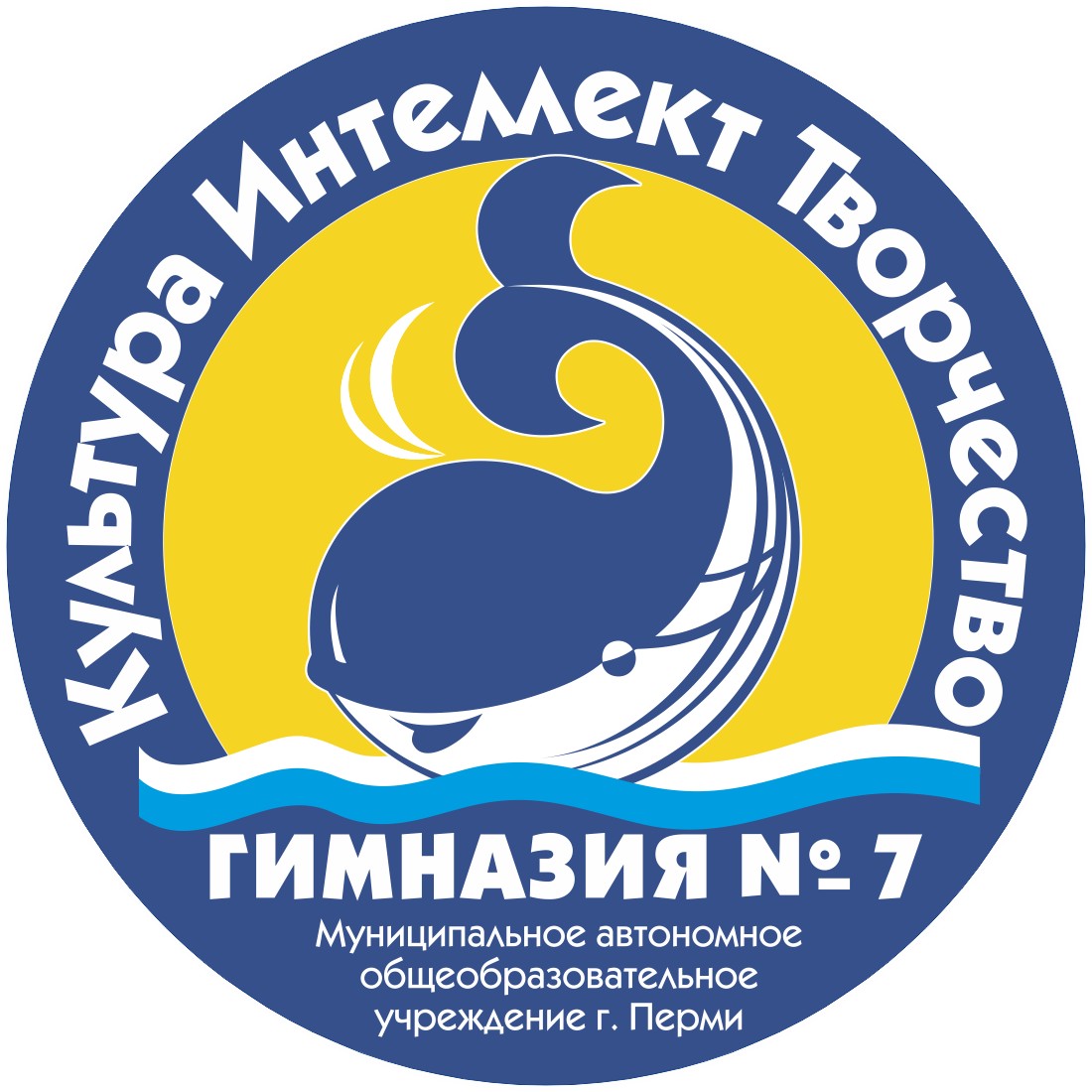 «Мир деятельности»
1. Организационно – рефлексивная линия
- место и причина затруднения- план- самоконтроль и самооценка
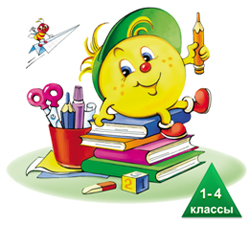 «Мир деятельности»
2. Коммуникативная линия
- секреты успешного выступления- секрет понимания- что такое диалог, правила ведения диалога
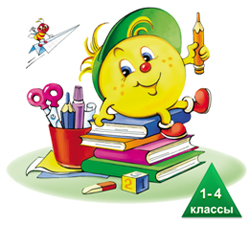 «Мир деятельности»
3. Познавательная линия
- секреты эффективного запоминания- алгоритмы сравнения объектов,обобщения и формулирования вывода- наблюдения
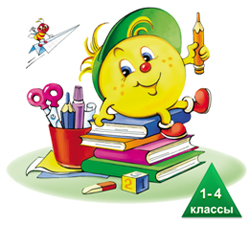 «Мир деятельности»
4. Ценностная линия
- вера в себя- дружба
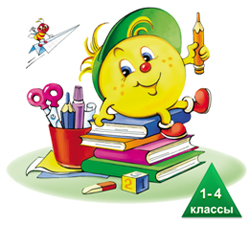 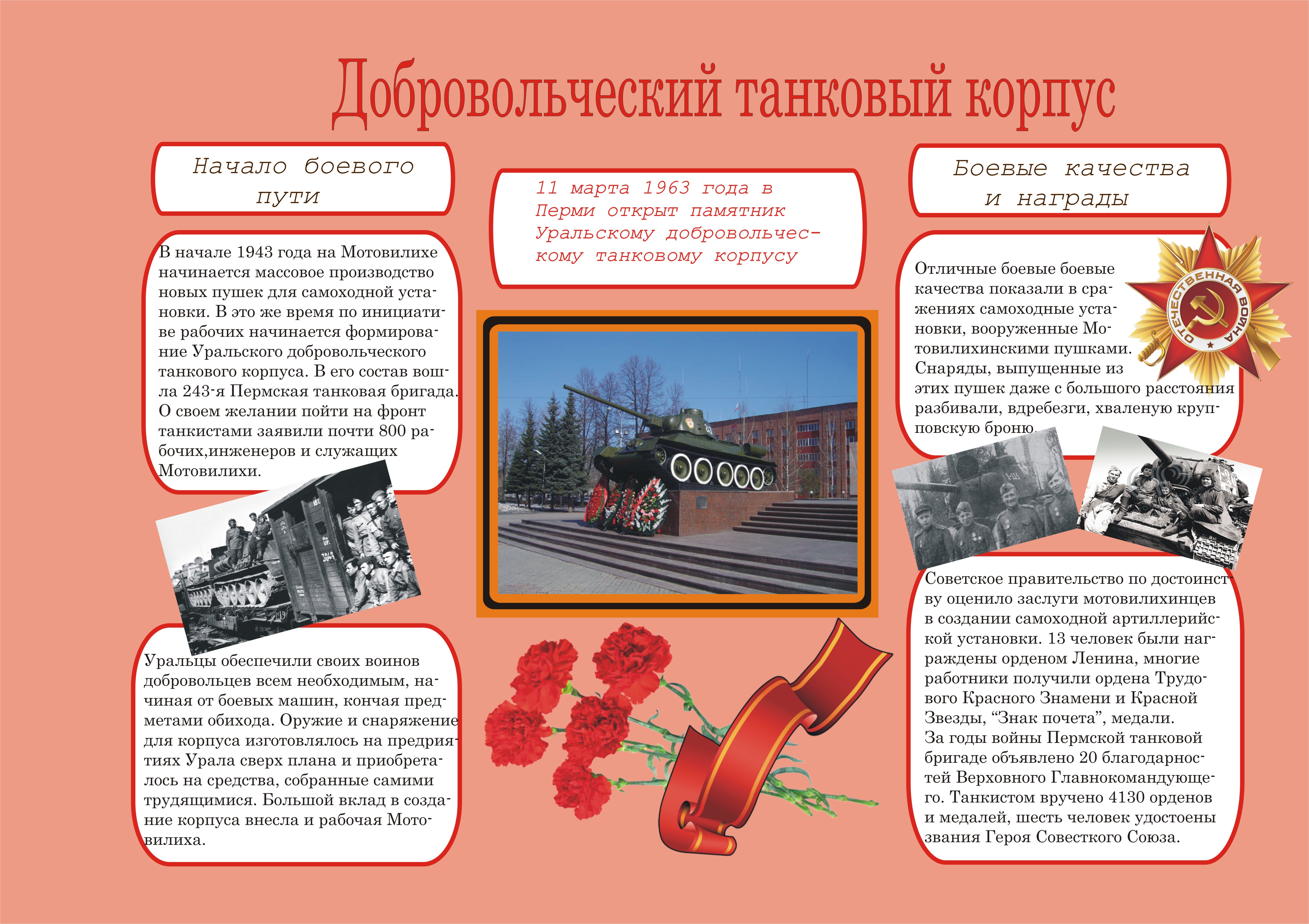 «Азбука победы»
Спасибо за внимание!